BREAKOUT ROOM 1
Place the various graph types inside the graph choice chart: Comparison, Distribution or Composition
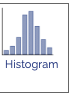 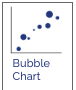 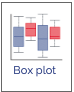 Place these various graph types in the chart below
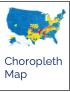 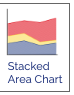 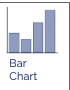 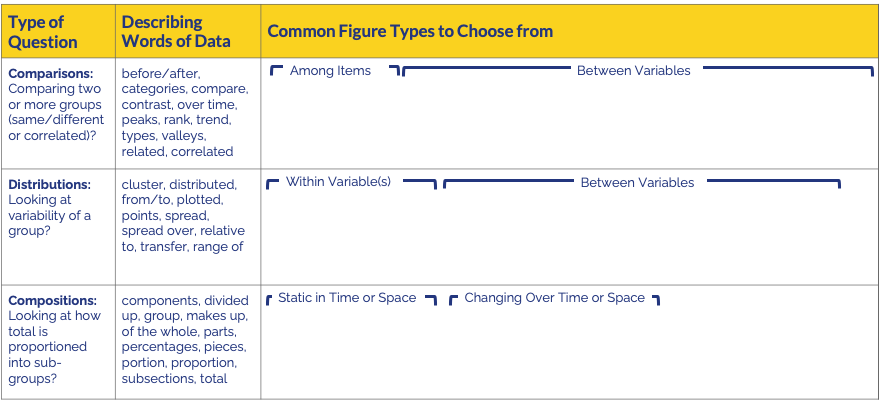 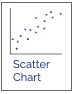 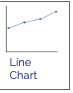 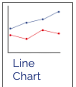 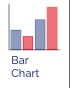 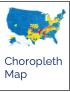 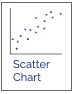 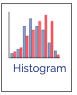 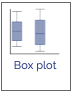 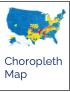 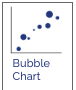 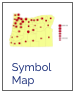 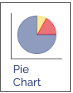 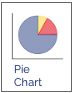 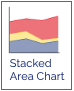 adapted from (https://dataspire.org/graph-type-matrix-resources)
BREAKOUT ROOM 2
Place the various graph types inside the graph choice chart: Comparison, Distribution or Composition
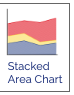 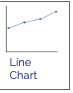 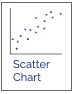 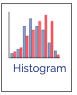 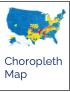 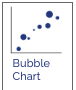 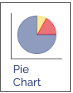 Place these various graph types in the chart below
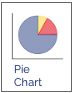 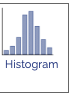 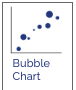 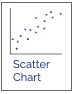 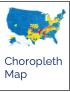 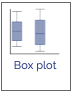 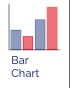 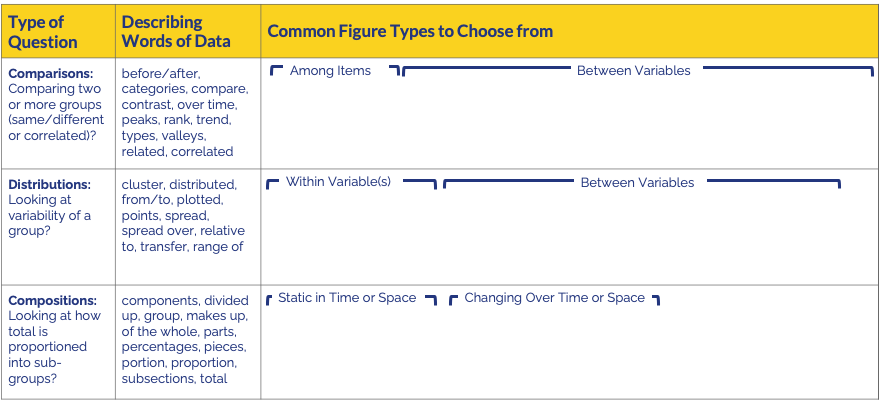 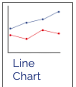 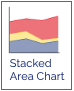 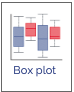 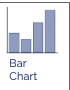 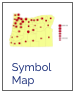 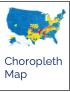 adapted from (https://dataspire.org/graph-type-matrix-resources)
BREAKOUT ROOM 3
Place the various graph types inside the graph choice chart: Comparison, Distribution or Composition
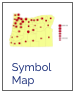 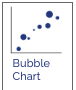 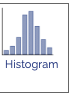 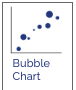 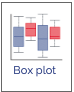 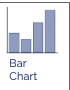 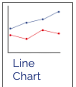 Place these various graph types in the chart below
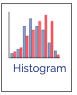 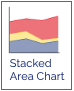 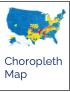 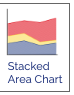 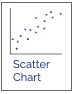 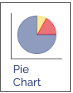 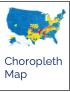 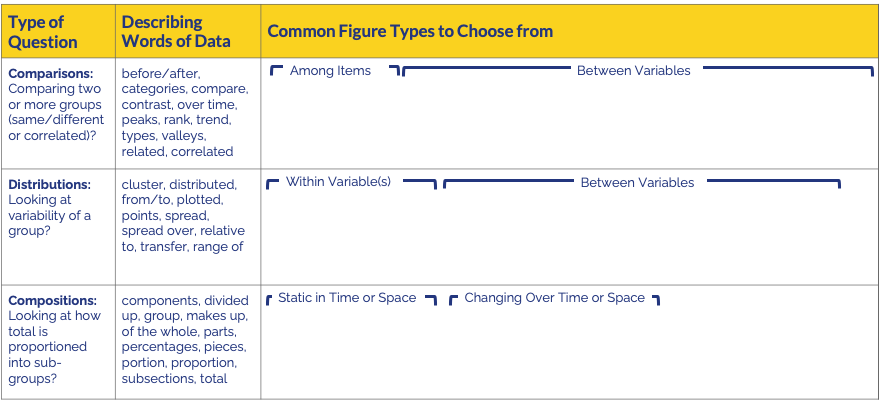 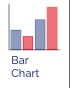 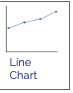 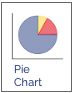 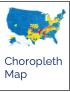 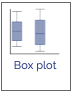 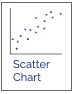 adapted from (https://dataspire.org/graph-type-matrix-resources)
BREAKOUT ROOM 4
Place the various graph types inside the graph choice chart: Comparison, Distribution or Composition
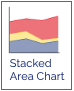 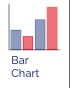 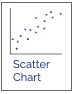 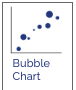 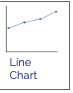 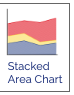 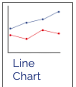 Place these various graph types in the chart below
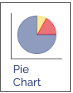 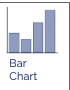 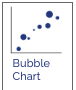 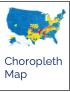 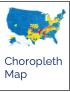 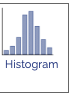 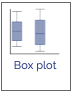 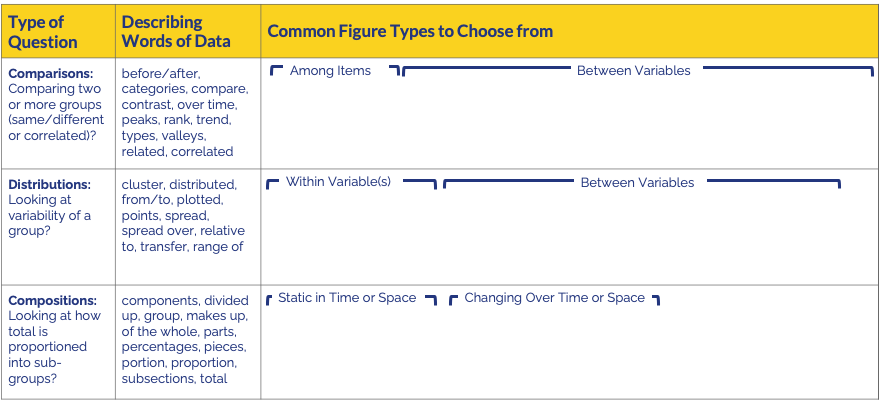 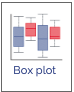 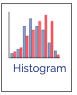 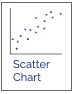 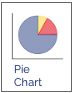 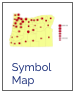 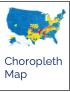 adapted from (https://dataspire.org/graph-type-matrix-resources)